Figure 3. Plateau potentials and persistent firing require activation of G proteins. (A) Infusion of solution lacking ...
Cereb Cortex, Volume 20, Issue 12, December 2010, Pages 2948–2957, https://doi.org/10.1093/cercor/bhq043
The content of this slide may be subject to copyright: please see the slide notes for details.
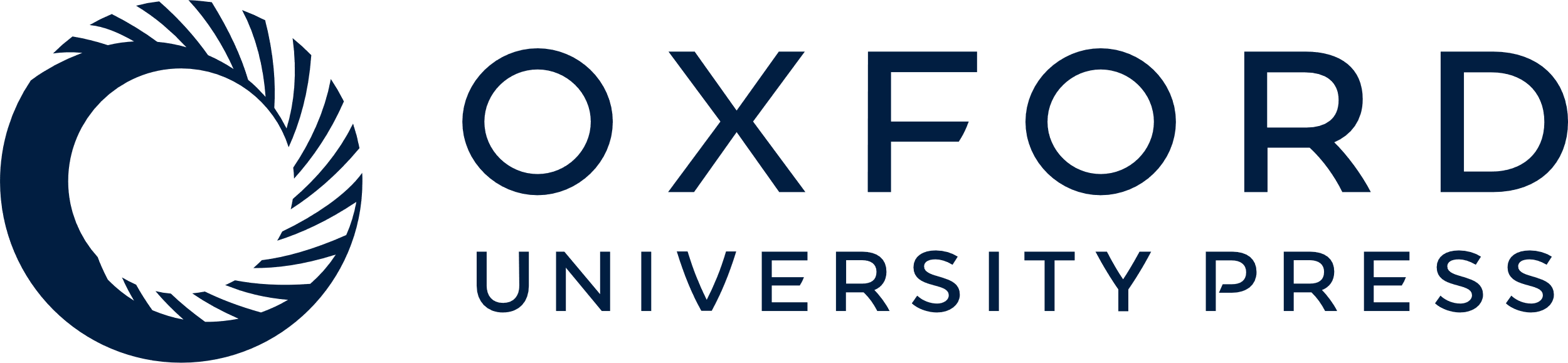 [Speaker Notes: Figure 3. Plateau potentials and persistent firing require activation of G proteins. (A) Infusion of solution lacking GTP gradually abolished CCh-evoked plateau potential and persistent firing within 20 min after reaching whole-cell patch configuration (20-min shown). (B) Infusion of GDP-β-S (1 mM) completely abolished the CCh-evoked response (10-min shown). (C) Infusion of GTP-γ-S (1.5 mM) induced a short sustained afterdischarge in the absence of CCh (10-min shown). In A, B, and C, top traces represent voltage recording. Bottom traces are current command. (D) The duration (left) and amplitude (right) of the afterdepolarization following depolarizing current pulse injection at 20 min, 10 min, and 10 min after reaching whole-cell patch configuration for no GTP, GDP-β-S, and GTP-γ-S, respectively. *P < 0.05, **P < 0.01, NS, not significant.


Unless provided in the caption above, the following copyright applies to the content of this slide: © The Author 2010. Published by Oxford University Press. All rights reserved. For permissions, please e-mail: journals.permissions@oxfordjournals.org]